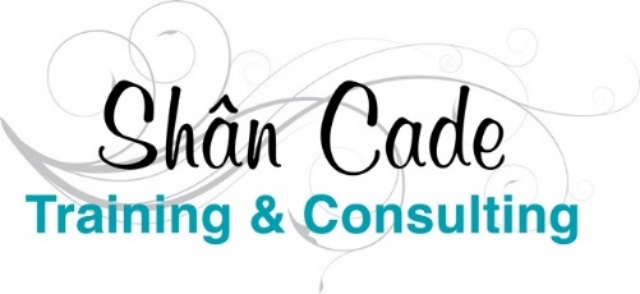 The Purpose 
of Control Tools
The RULES
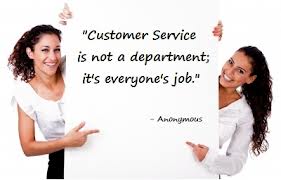